LUCAS WILLIAMS
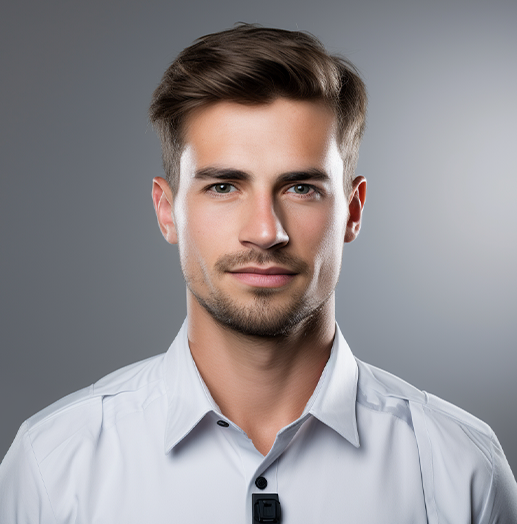 Data analyst
9 Maple Drive, Greenville
linkedin.com/in/lucaswilliams
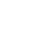 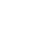 lucas.williams@email.com
(555) 876-5432
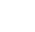 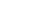 SUMMARY
Detail-oriented data analyst with over four years of experience in collecting, analyzing, and interpreting large datasets to drive business decisions. Proficient in data visualization tools and statistical analysis techniques. Strong problem-solving skills with a proven ability to improve business processes through data-driven insights.
EXPERIENCE
DATA ANALYST
INSIGHT ANALYTICS, GREENVILLE
|
August 2019 – Present
|
June 2017 – July 2019
BRIGHTDATA SOLUTIONS, GREENVILLE
Optimized excel-based reporting processes, reducing manual work by 30%.
Analyzed and interpreted large datasets, providing actionable insights that resulted in a 15% increase in 
company revenue.
Collaborated with stakeholders to identify business requirements and optimize processes based on
data findings.
Improved data collection methods, reducing processing time by 20%.
Assisted in data cleansing and preparation for analysis, ensuring high-quality datasets for 
accurate reporting.
Created reports and visualizations that helped identify trends and business opportunities for clients.
Conducted A/B testing and statistical analysis to support marketing campaigns and product launches.
Developed automated dashboards using Power bi and Tableau to visualize key performance metrics.
JUNIOR DATA ANALYST
EDUCATION
BACHELOR OF SCIENCE IN DATA SCIENCE
Greenville University, Greenville, State
Graduated May 2017
Relevant coursework: statistical analysis, machine learning, data mining, database systems, predictive modeling, and business intelligence.
SKILLS
data analysis & visualization
sql & relational databases
statistical analysis & modeling
excel (advanced)
experimentation
relational databases
A/B testing & experimentation